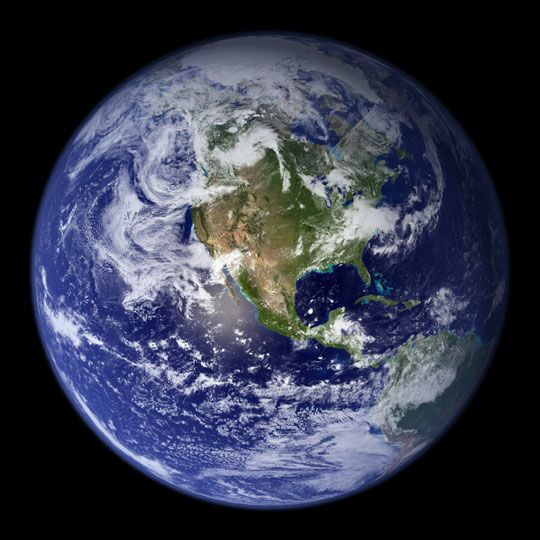 Composition of the Earth
Earth Basics:
Earth is unique because it is the only planet:
With liquid water on surface
With oxygen in the atmosphere in such a large proportion
That supports life
Basic Facts:
4.6 billion years old
Made mostly of rock
71% of surface covered with water
Slightly flattened sphere
Rotates on its axis
Layers of the Earth
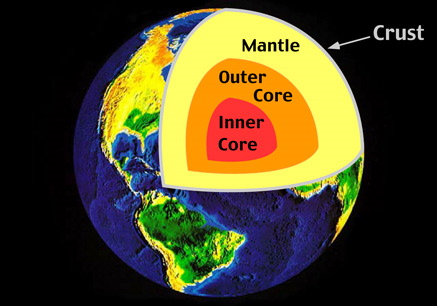 Crust
Mantle
Core
Crust:
Thin, solid outermost layer of the Earth that makes up less than 1% of the volume of the Earth
Two Types of Crust:
Oceanic
Continental
Mantle:
Layer of “solid-ish” rock located between the crust and the core
able to move through convection currents
denser than the crust
makes up 2/3 of the mass of the Earth
Moho
Layer/border between the crust and the mantle
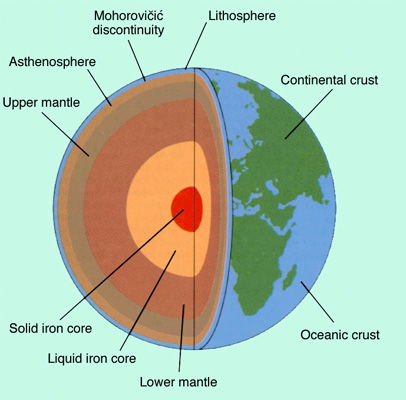 Core:
Central part of the Earth below the mantle
Two Parts:
Outer Core – Liquid
Inner Core - Solid
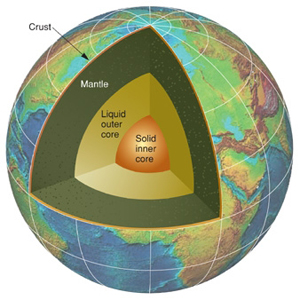 Magnetism:
The Earth has a magnetic North Pole and a magnetic South Pole that creates a magnetic field around it
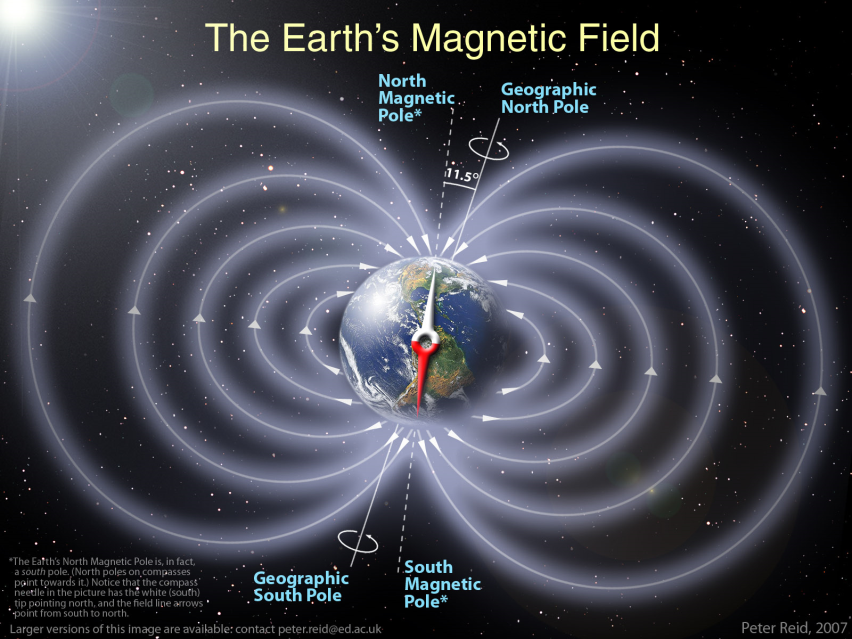 Gravity:
The force of attraction that exists between all objects, the bigger and closer the object is, the stronger the force of gravity
Weight:
The measure of the force of gravity on an object, therefore the farther you are away from Earth, the less your weight, though mass (measure of the amount of matter) remains constant
Matter:
Anything that has mass and volume
Ex: protons, neutrons, bacteria, atoms, feathers, rocks, etc.
Energy:
The ability to do work, cannot be created or destroyed, only change forms
Forms:
Heat
Light
Movement
Potential to Move
Electromagnetic Waves
Energy:
Energy enters the Earth as sunlight and is either absorbed by substances, organisms, or the Earth, or reflected/released back into space as heat
Matter:
Very little matter enters or leaves the Earth, it is constantly changing forms within the confines of Earth and the atmosphere
Protons, electrons, and neutrons make atoms; atoms make up elements; elements make up compounds; all make up matter
Can exist as a solid, liquid, and gas
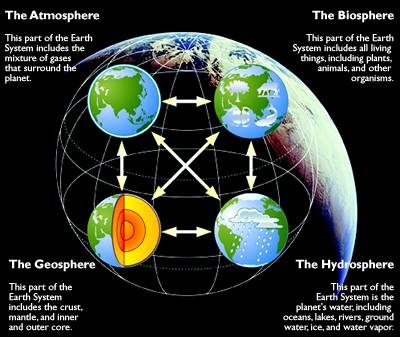 Atmosphere:
A mixture of gases that surround a planet
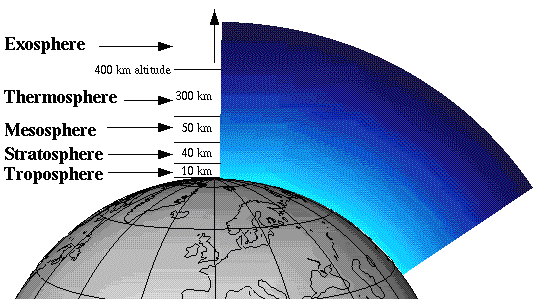 Hydrosphere:
The portion of the Earth that is water
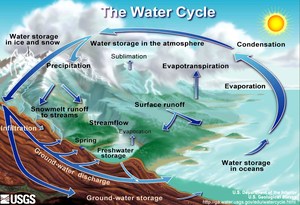 Lithosphere:
The mostly solid, rocky part of the Earth; extends from the center of the core to the surface of the crust
Biosphere:
The part of the Earth where life exists, includes all living organisms on the Earth